Order of Operations (BIDMAS): Commutativity involving subtraction
Intelligent Practice
Silent 
Teacher
Narration
Your Turn
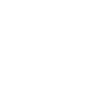 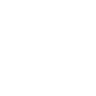 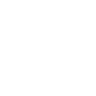 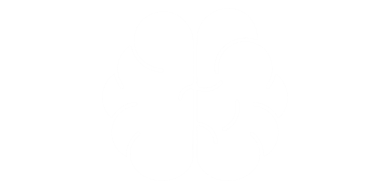 Practice
Worked Example
Your Turn
@mathsmrgordon
[Speaker Notes: The idea here is to follow the order of operations but keep the calculation written in the same order from left to right.
For example, 20 – 4 x 2.5 would become 20 – 10, not 10 – 20. Subtraction is NOT commutative so it matters that the 20 stays at the front of the calculation.]
@mathsmrgordon
@mathsmrgordon